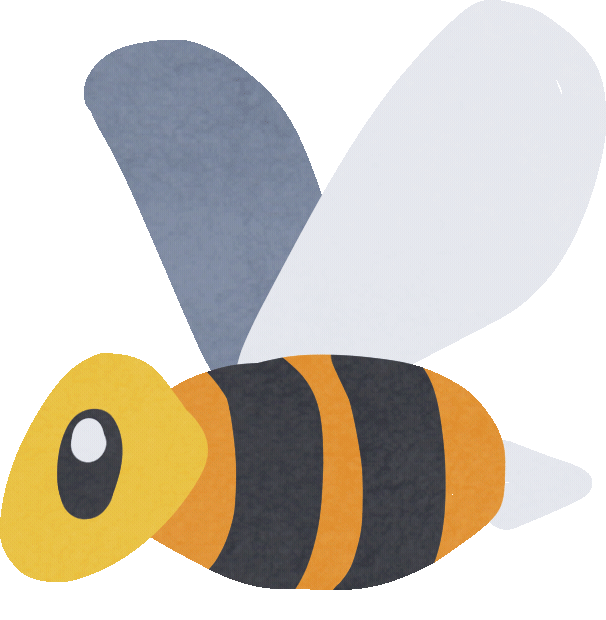 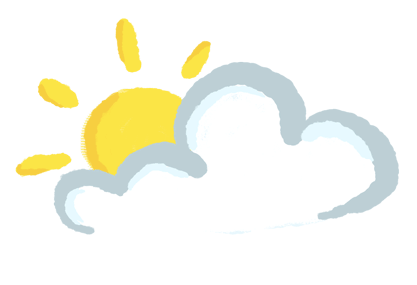 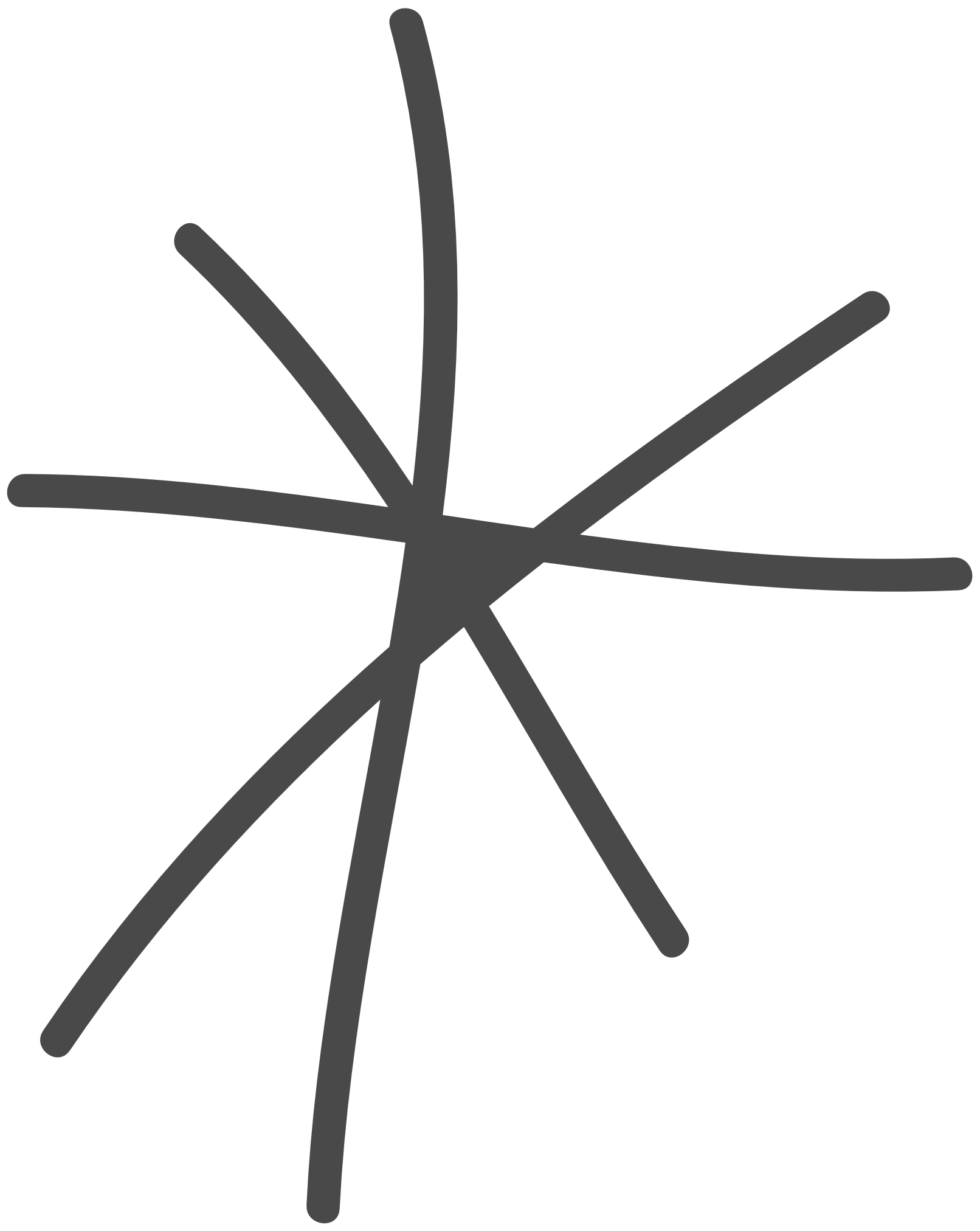 CHÀO MỪNG CÁC EM ĐẾN VỚI TIẾT HỌC NGÀY HÔM NAY
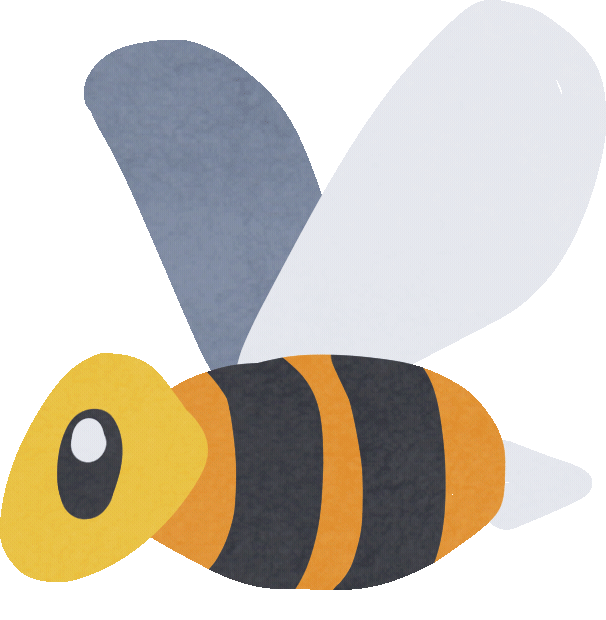 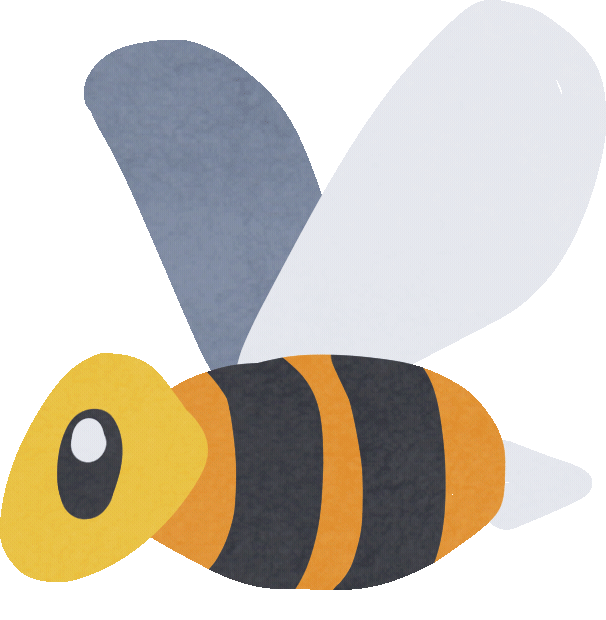 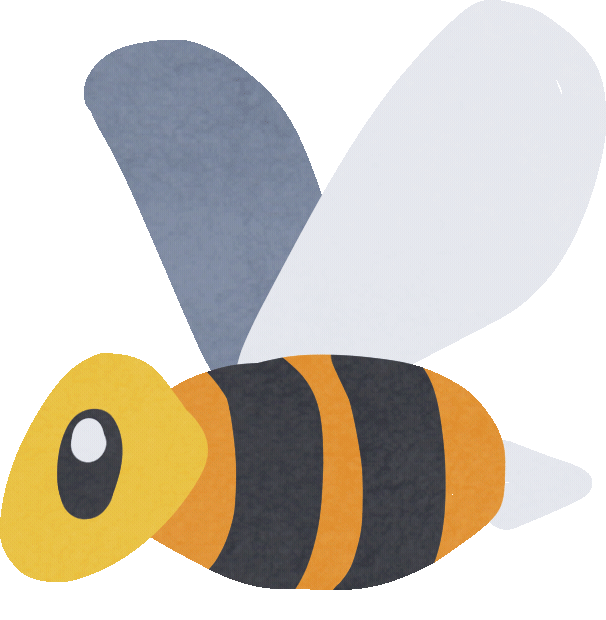 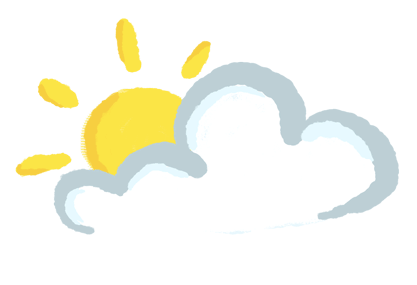 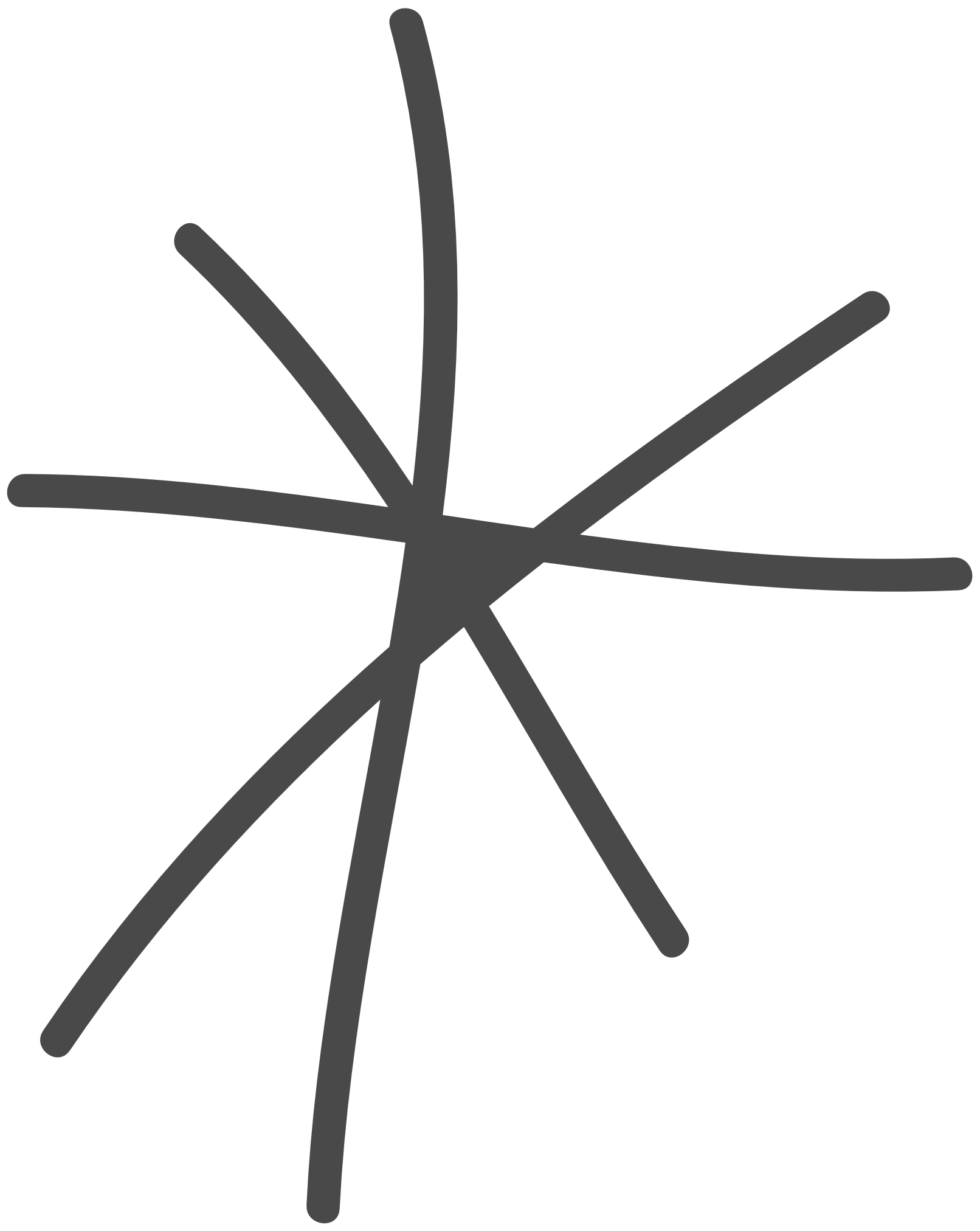 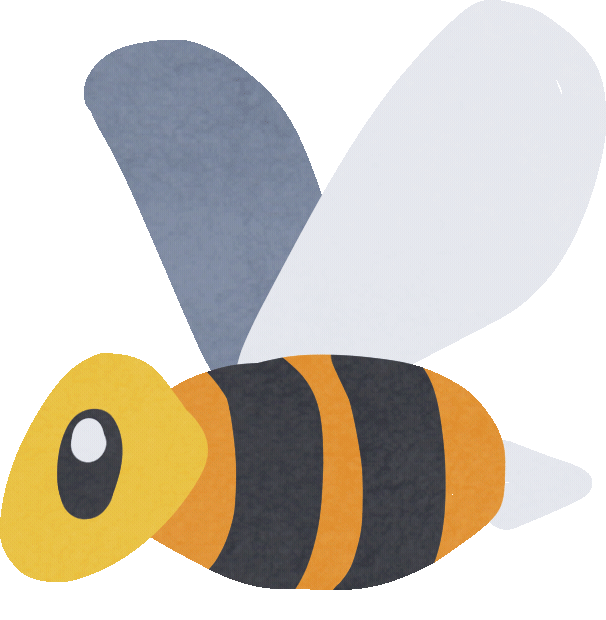 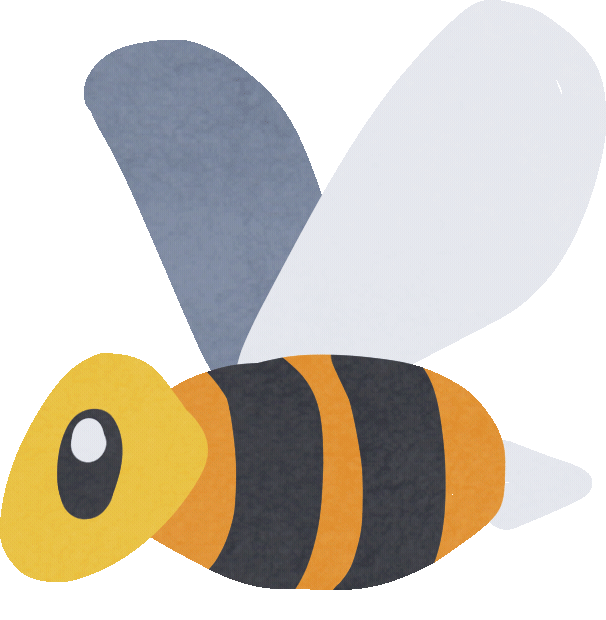 KHỞI ĐỘNG
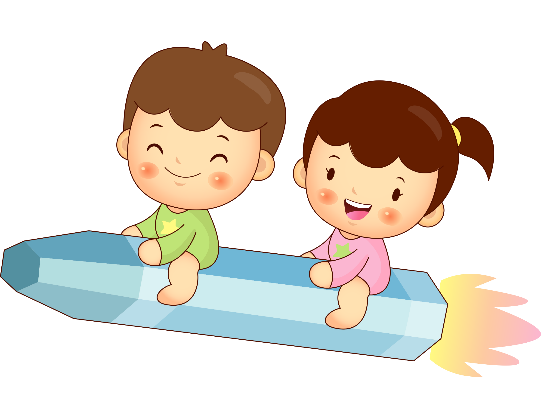 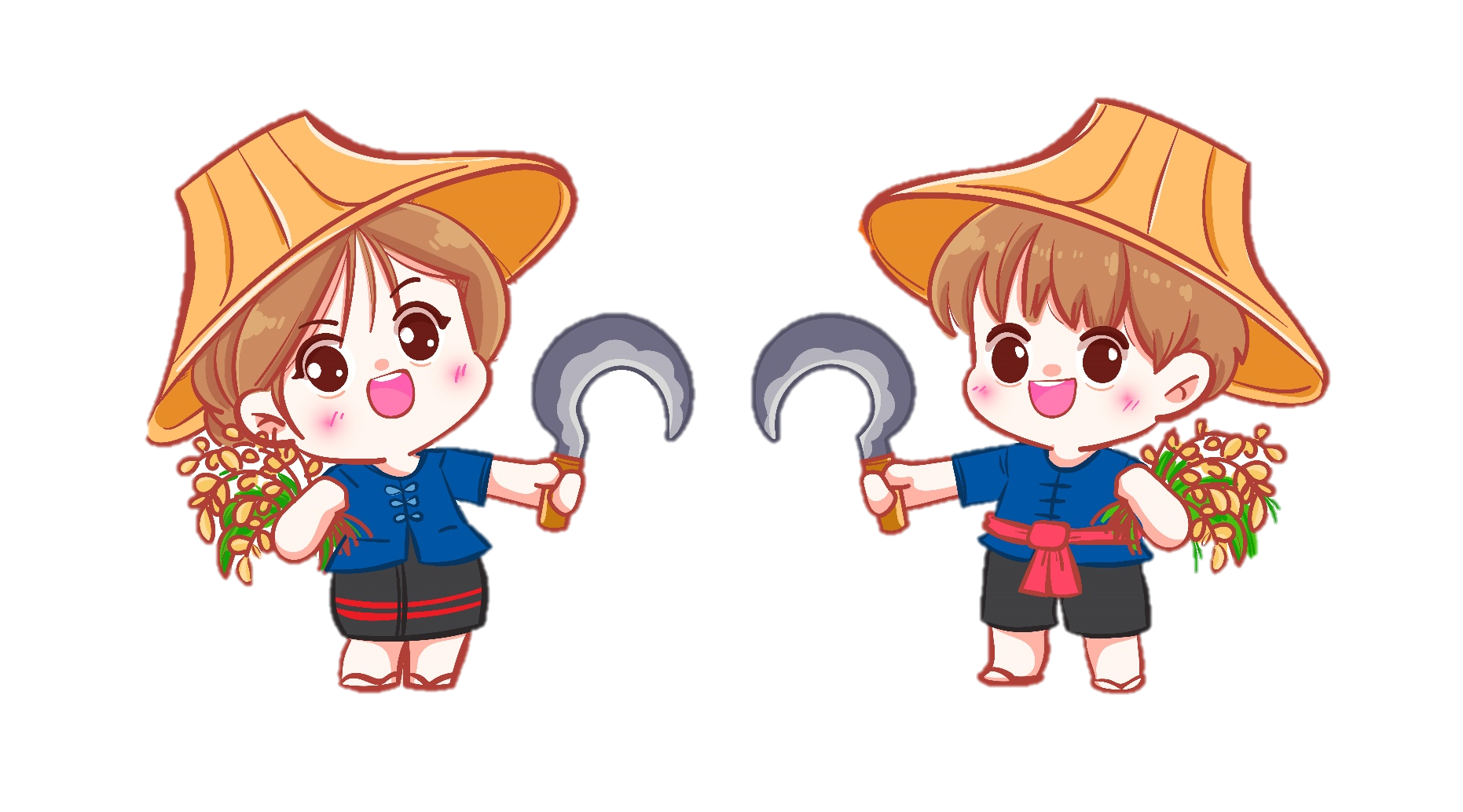 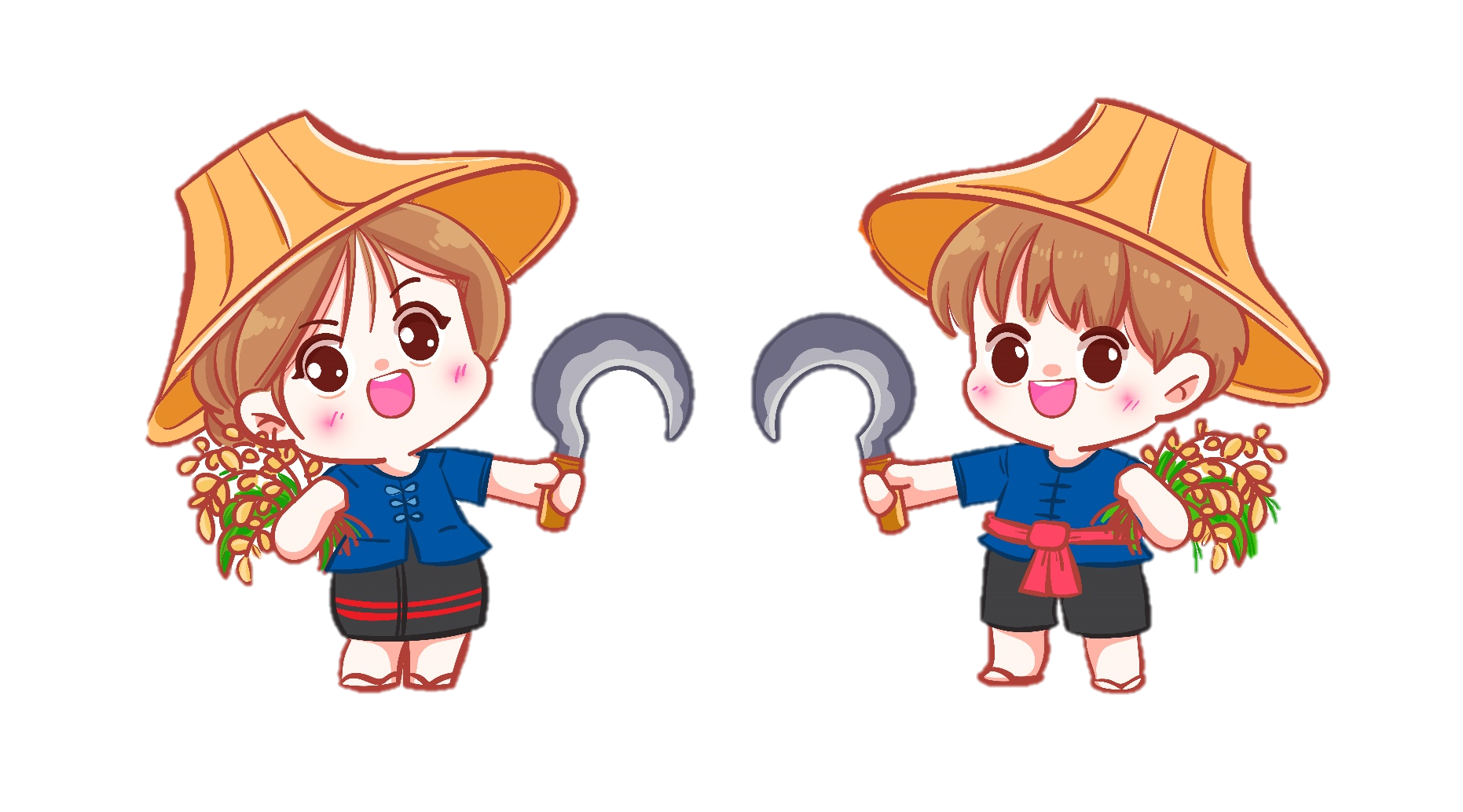 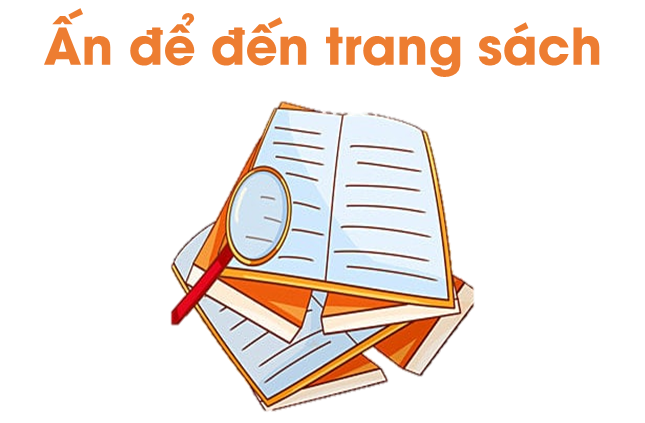 TRÒ CHƠI “Ai nhanh ai đúng”
>
31
27
45
27
?
TRÒ CHƠI “Ai nhanh ai đúng”
<
23
25
18
25
?
TRÒ CHƠI “Ai nhanh ai đúng”
>
15
15
34
24
?
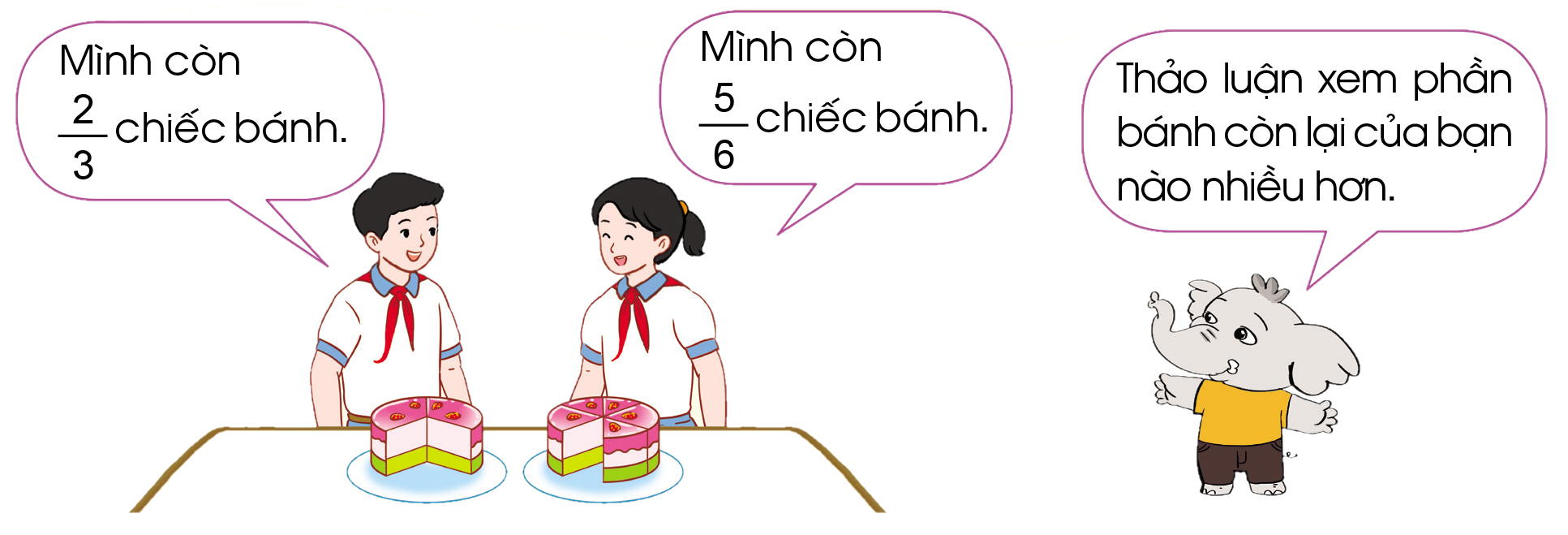 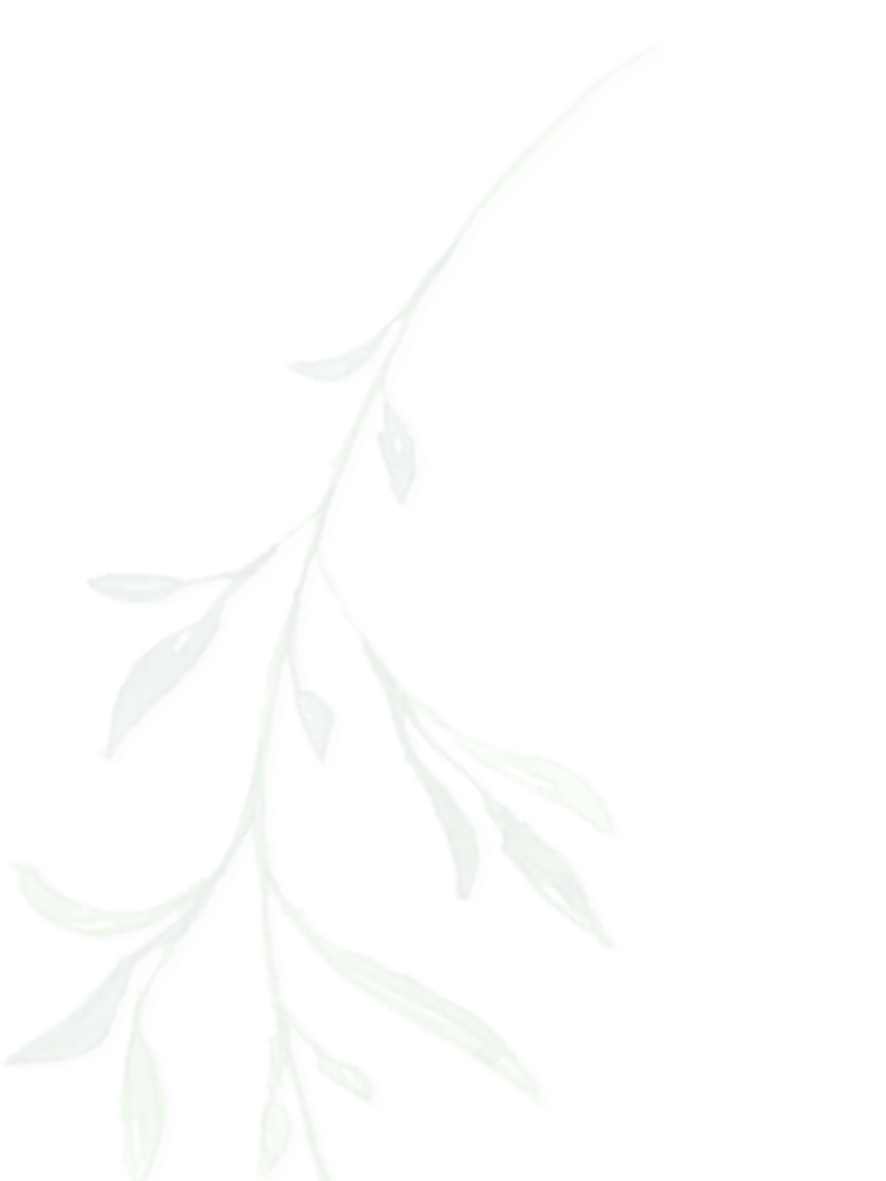 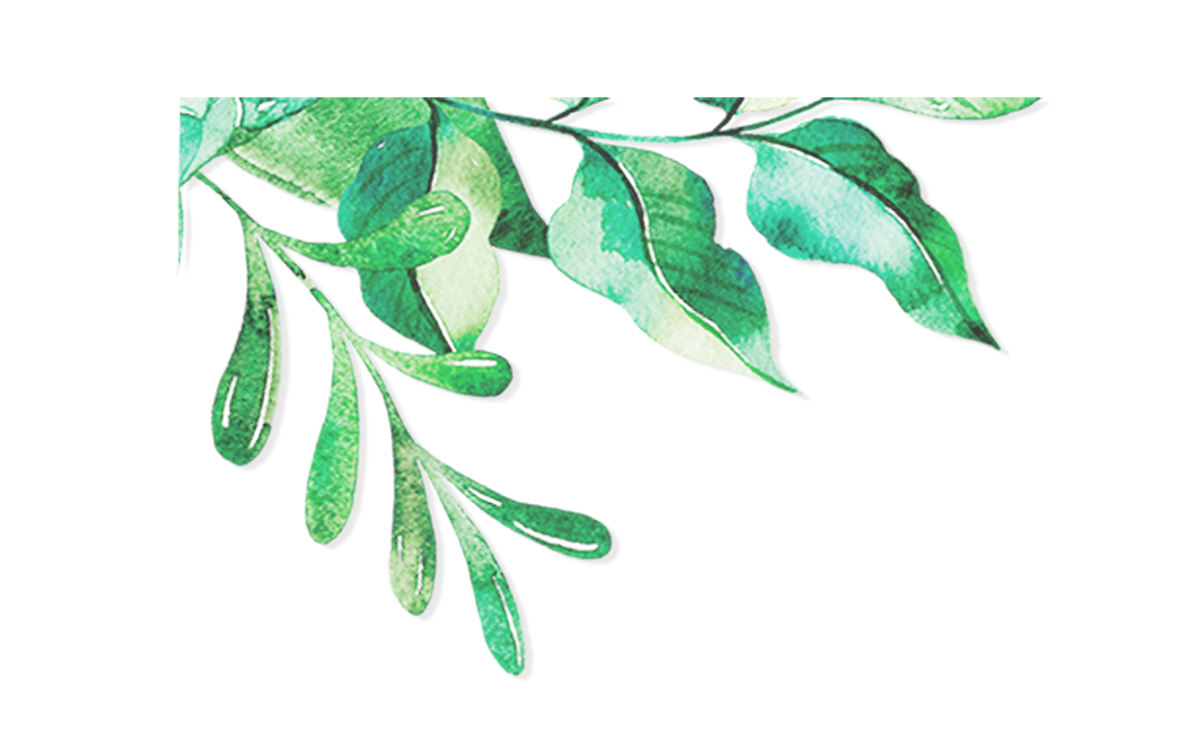 Thứ Ba ngày 30 tháng 01 năm 2024
Toán
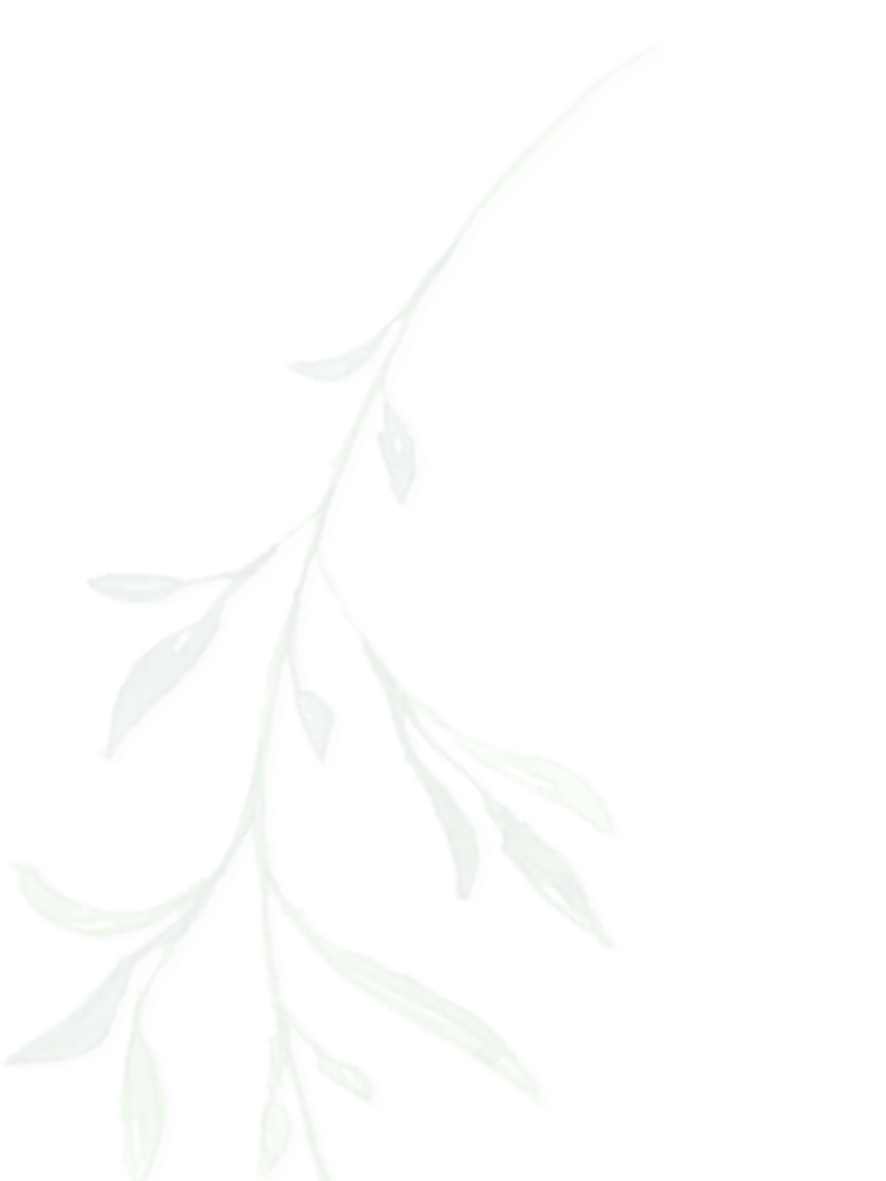 Tiết 107: So sánh hai phân số khác mẫu số (Tiết 1)
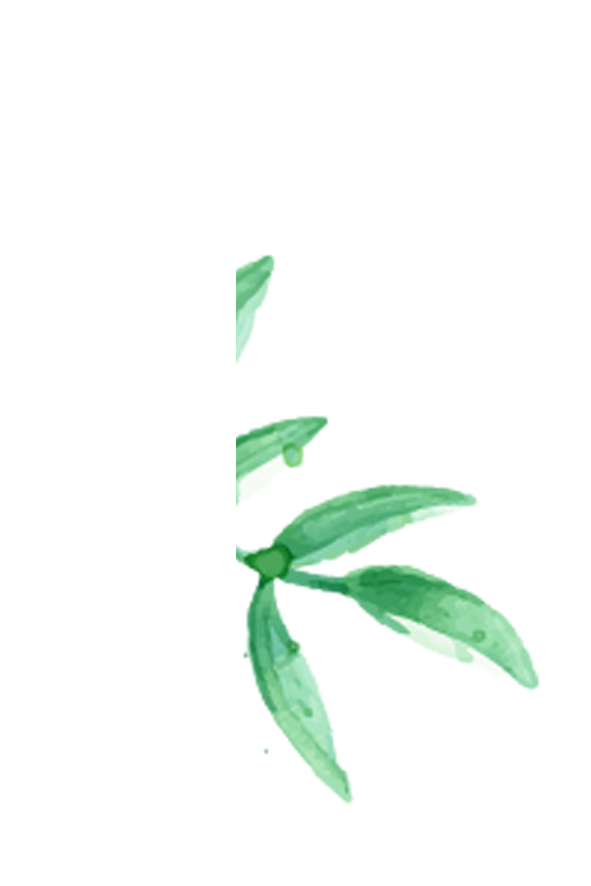 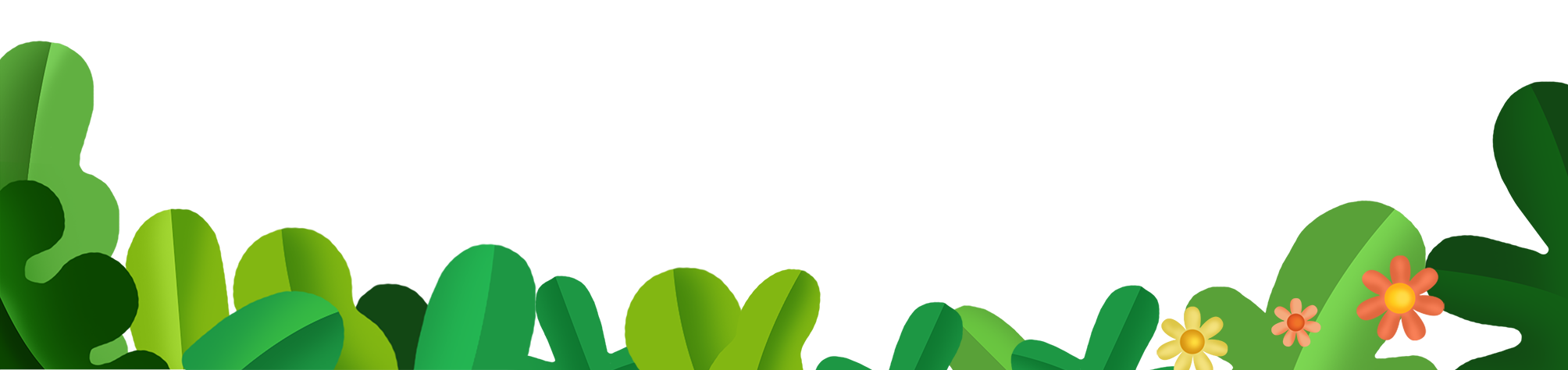 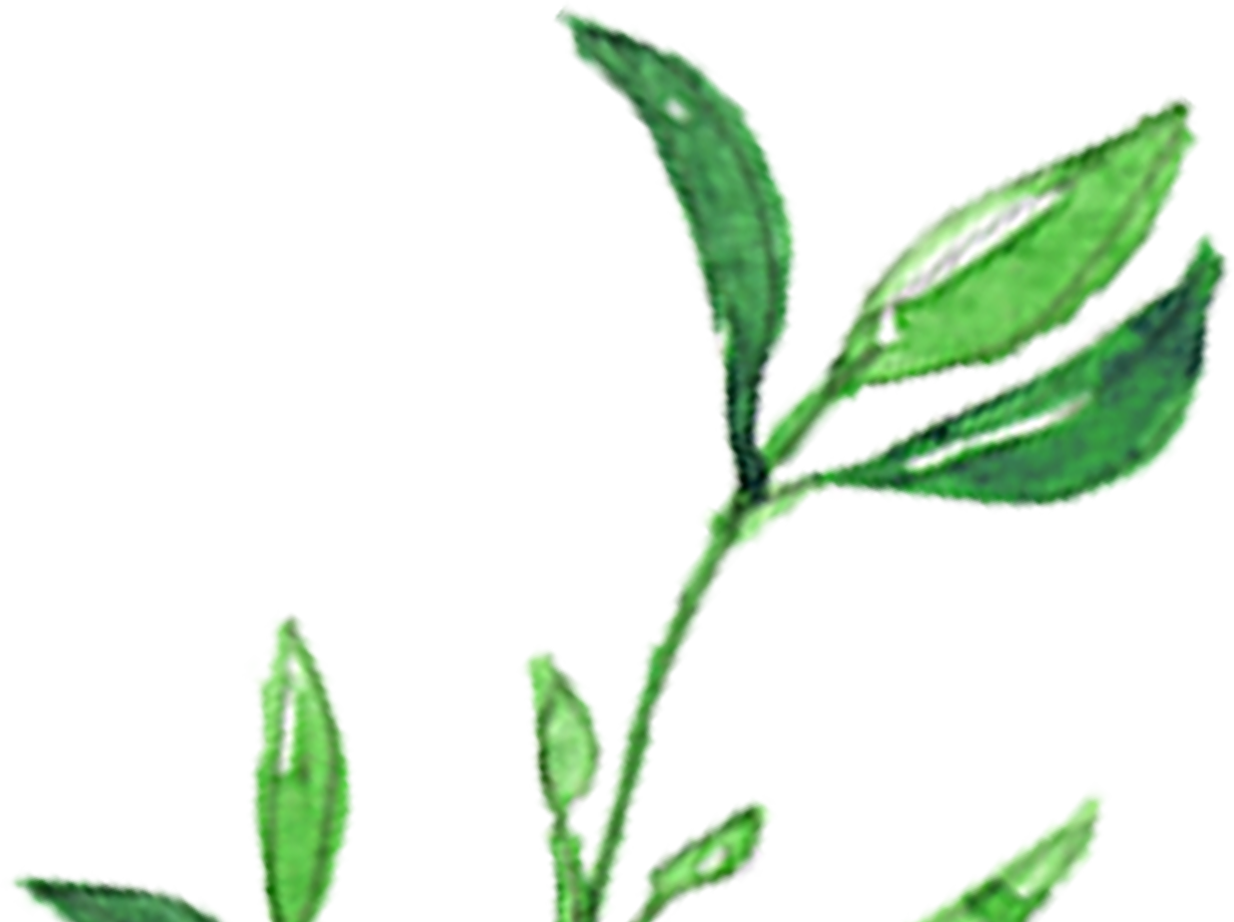 Vậy muốn so sánh hai phân số khác mẫu số ta làm thế nào?
Muốn so sánh hai phân số khác mẫu số ta làm như sau:
Bước 1: Quy đồng mẫu số hai phân số để chúng có cùng mẫu số.
Bước 2: So sánh các tử số của hai phân số mới có cùng mẫu số.
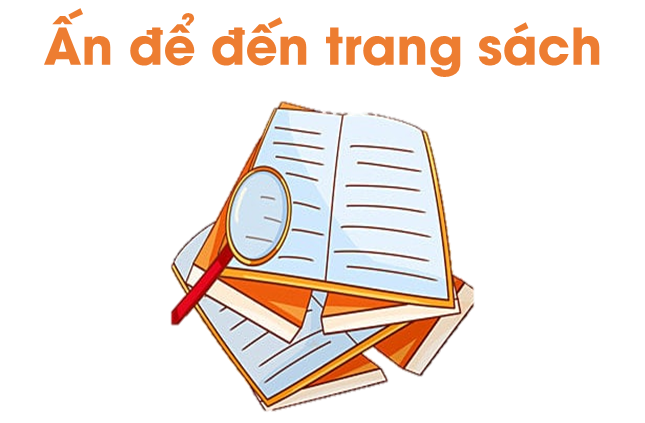 Quy đồng mẫu số rồi so sánh hai phân số:
01
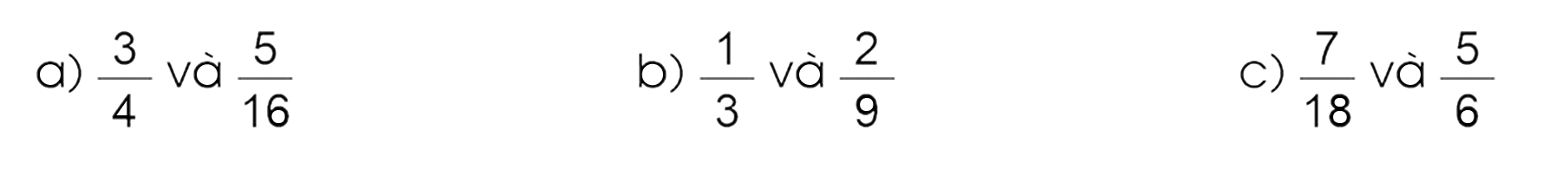 Rút gọn rồi so sánh hai phân số:
02
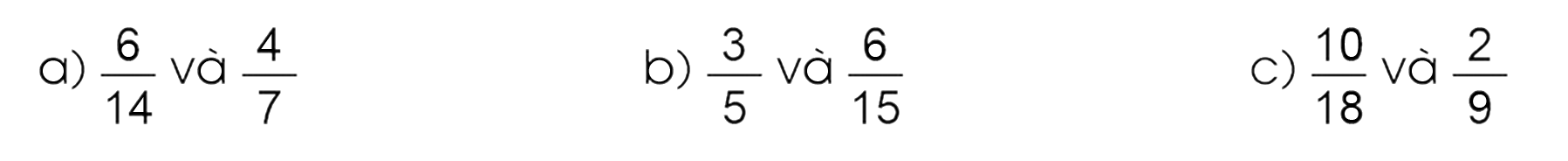 Qua bài học hôm nay, em học được những kiến thức gì?
Muốn so sánh hai phân số khác mẫu số ta làm thế nào?
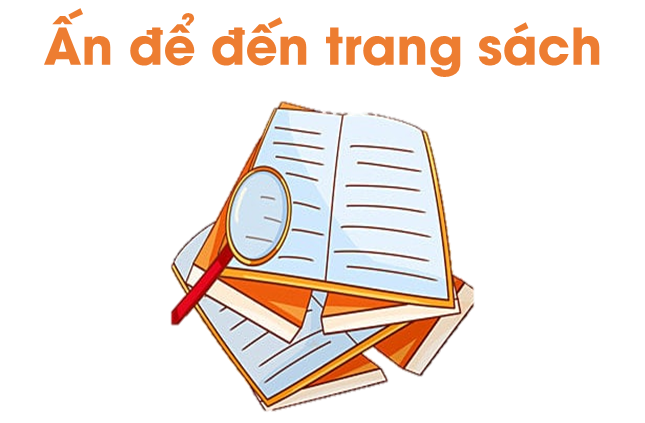 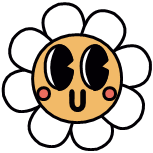 Ôn tập kiến thức đã học
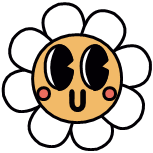 Đọc và chuẩn bị trước
Bài 62: So sánh hai phân số khác mẫu số - Tiết 2